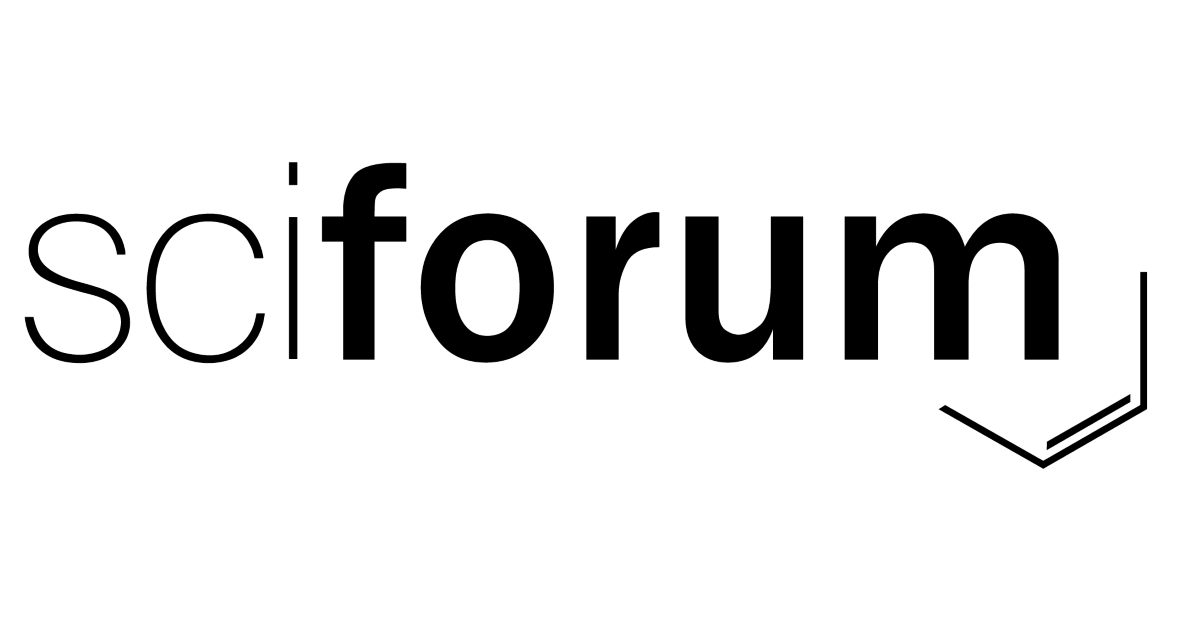 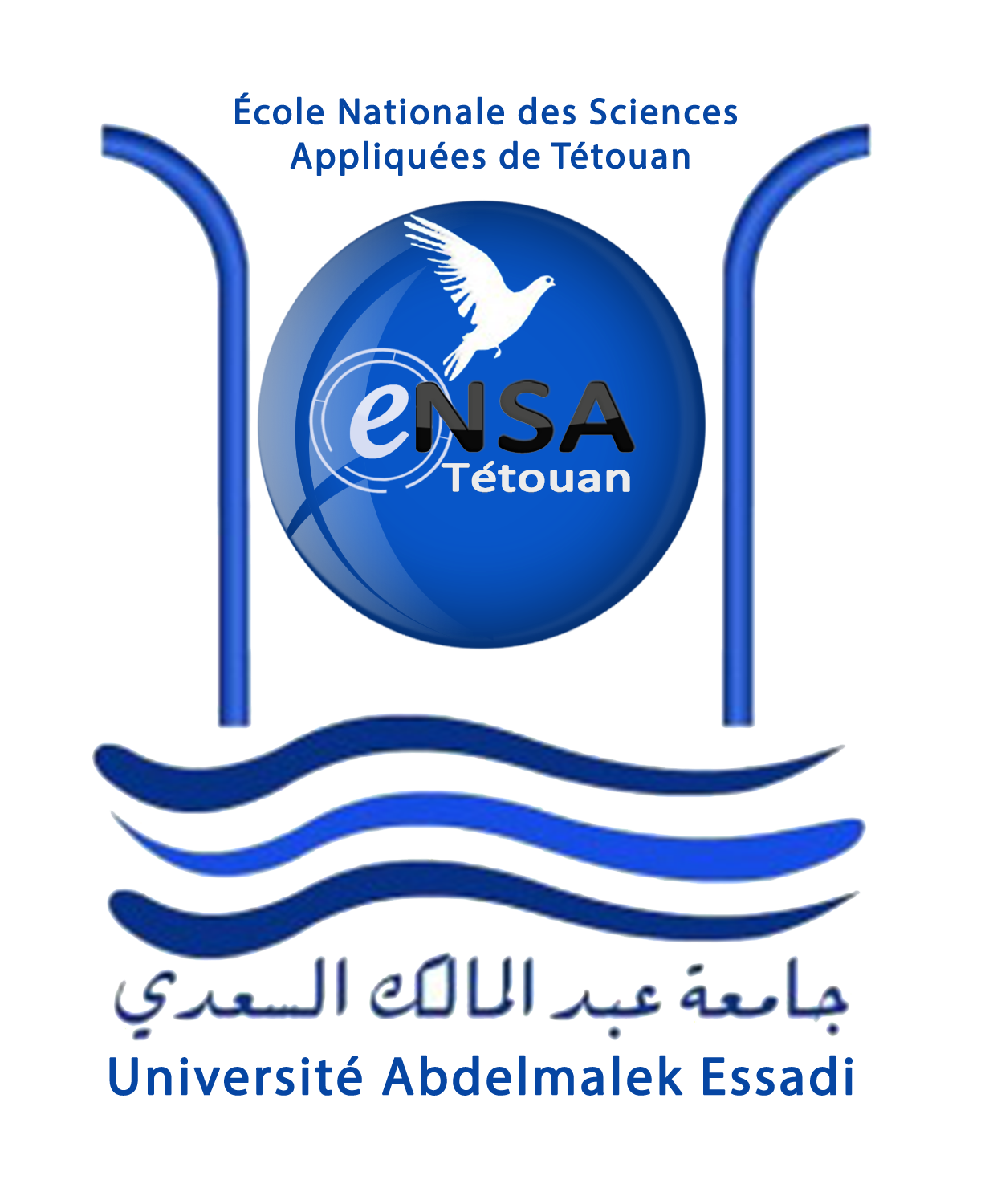 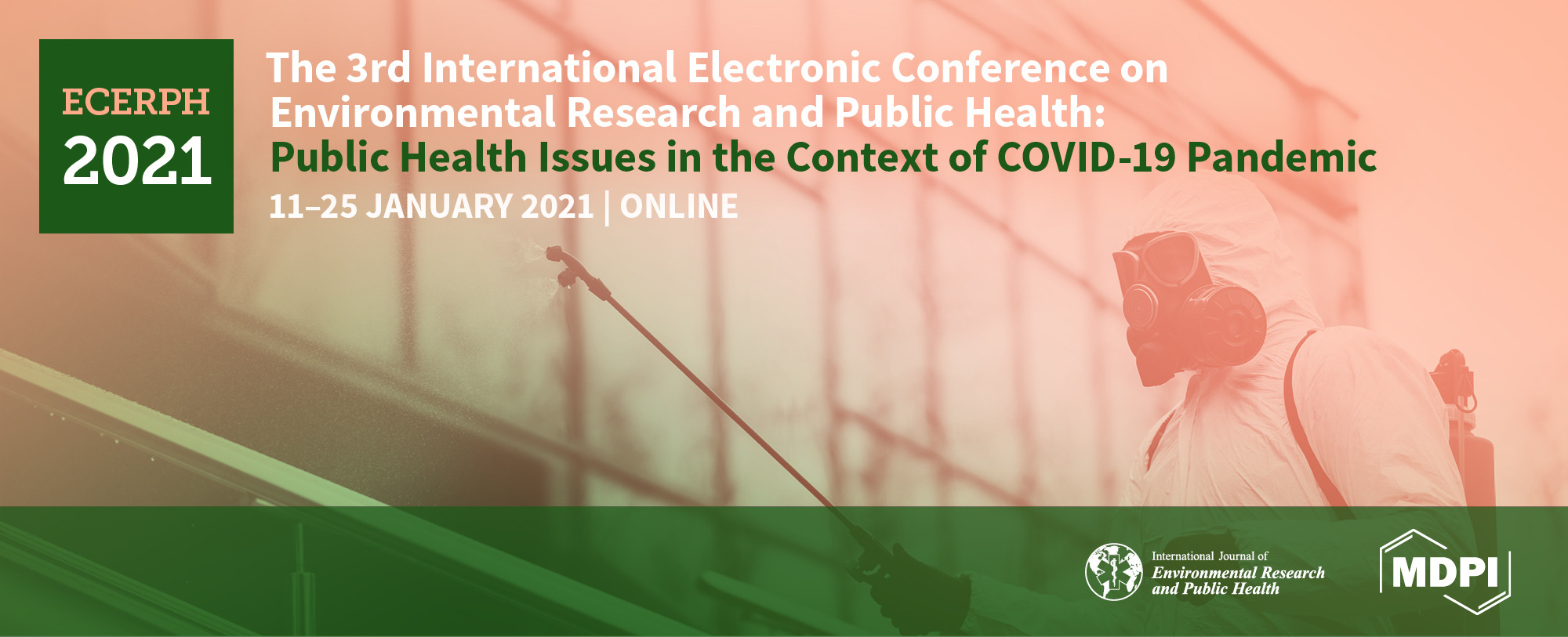 THE IMPACT OF THE AVERAGE TEMPERATURE, HUMIDITY, WIND SPEED, ALTITUDE AND POPULATION DENSITY ON DAILY COVID-19 INFECTIONS’ EVOLUTION
Rachid LAGTAYI, Lamya LAIRGI , Abdelmajid DAYA, Ahmed KHOUYA
PLAN
Introduction
1
2
Data bases
3
Results and Discussion
Conclusion
Introduction                   Data bases                     Results and discussion                   Conclusion
Swin Flu
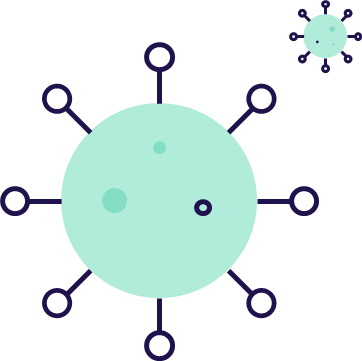 COVID 19
1918-1920
December 2019
Sars
Spanish Flu
39 million of deaths 
2% of the world population
Ebola
Mers
3
Introduction                   Data bases                     Results and discussion                   Conclusion
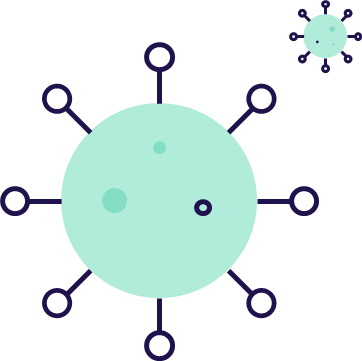 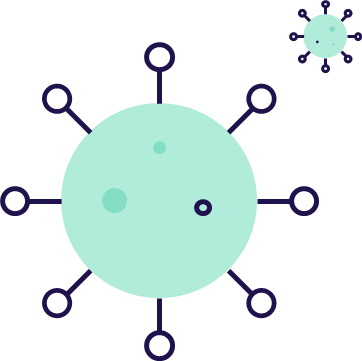 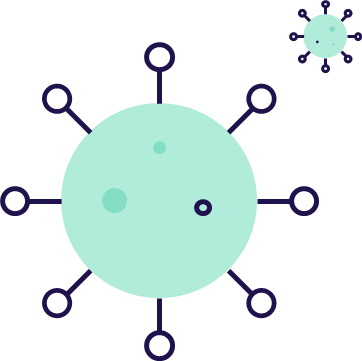 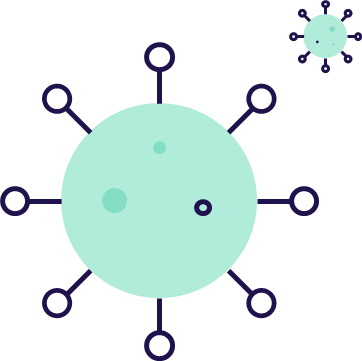 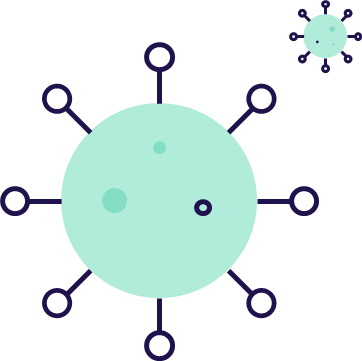 30th April 2020
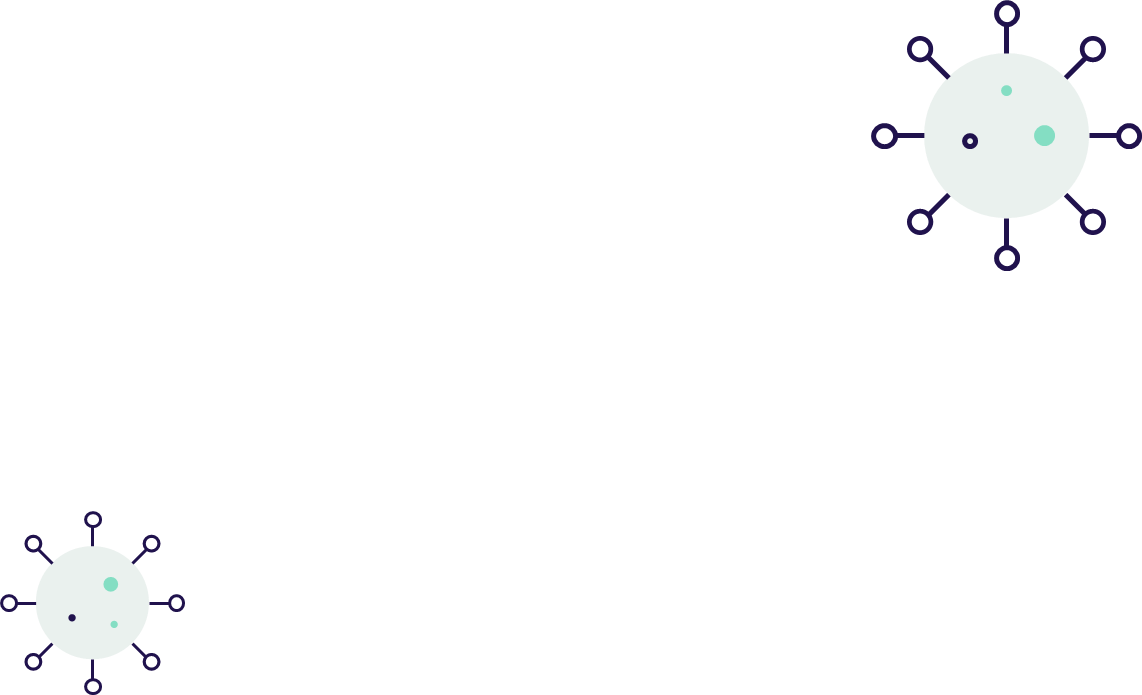 3,090,445
Detected Cases
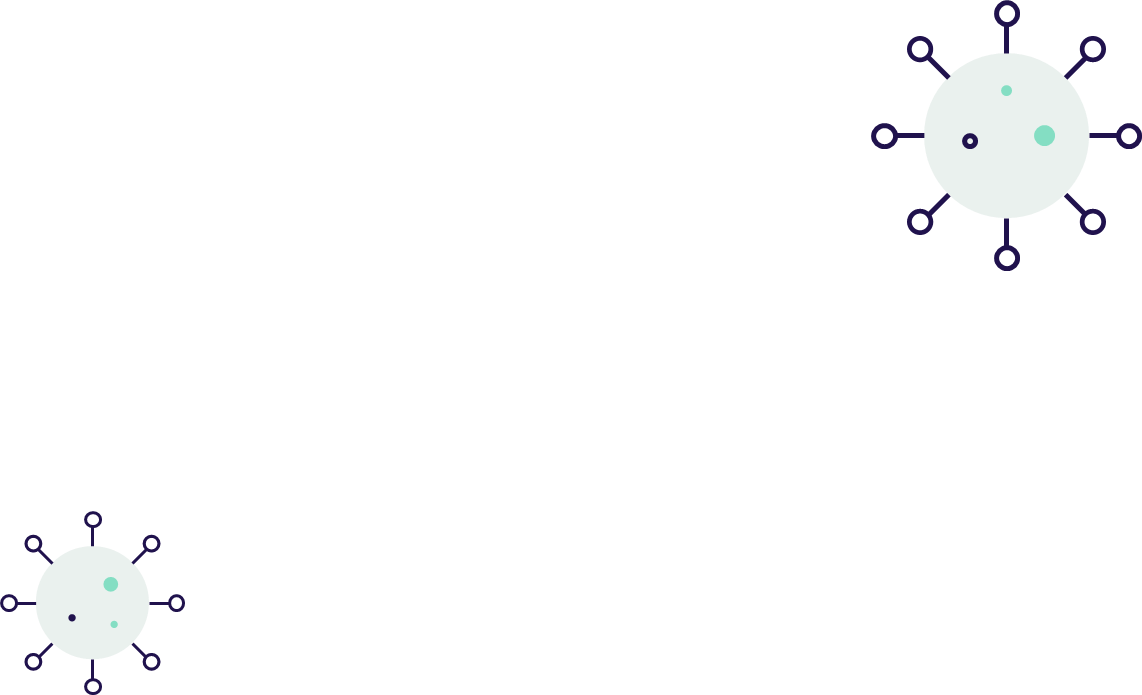 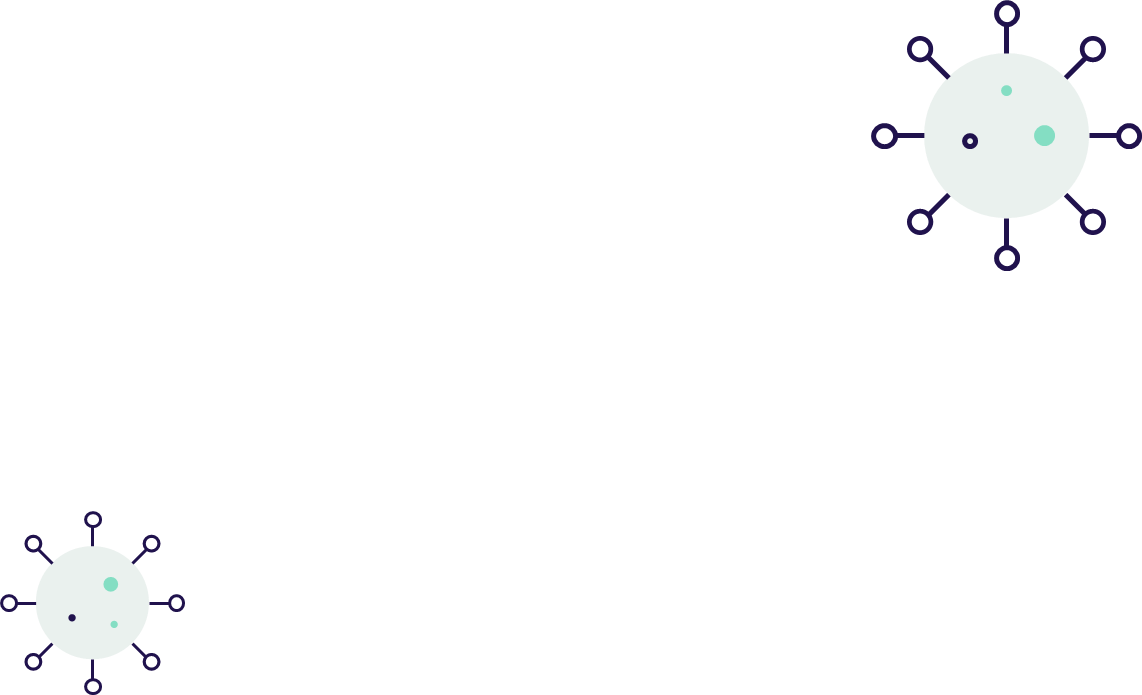 217,769 
Deaths
1,030,715 
recovered
4
Introduction                   Data bases                     Results and discussion                   Conclusion
World Health Organization  has announced a state of emergency
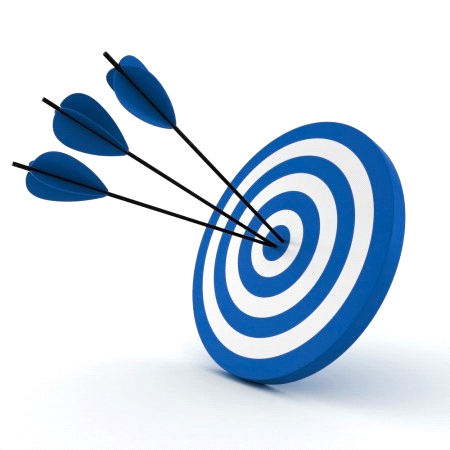 Study the impact of the daily average wind speed and population density on the daily number of COVID-19 infections around six different cities
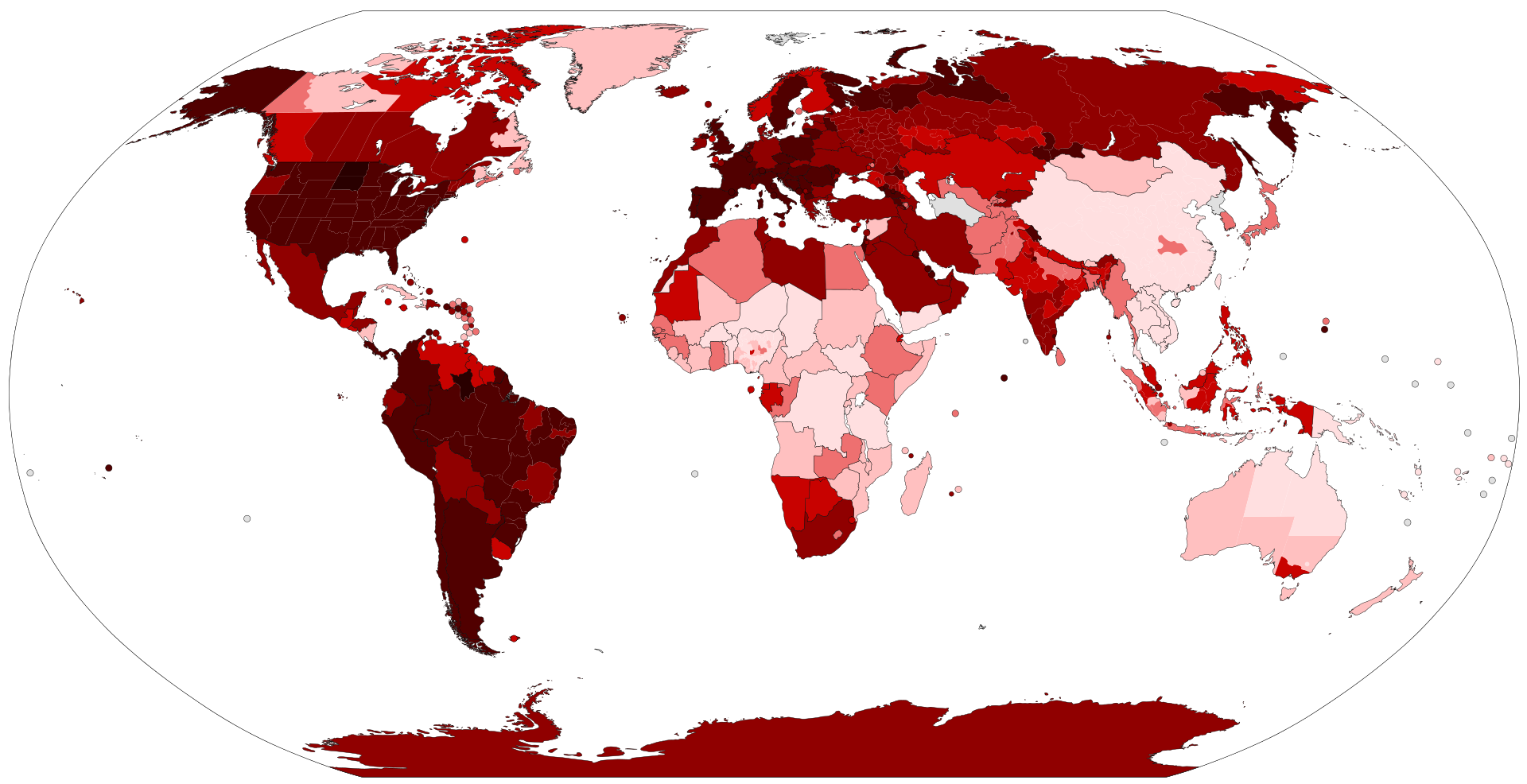 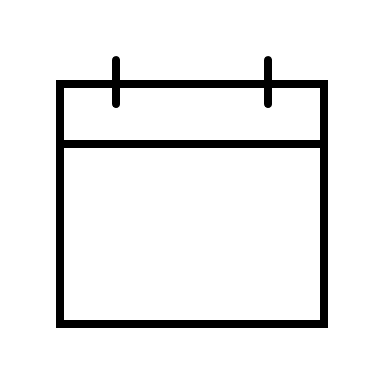 Lombardy Milan ITALY
Paris France
Madrid SPAIN
New Yorkn USA
Wuhan CHINA
Casablanca Morocco
February the 1st to the 25th of April 2020
5
Introduction                   Data bases                     Results and discussion                   Conclusion
Climate data           Polulation density data       Daily and cumulated COVID-19 infections
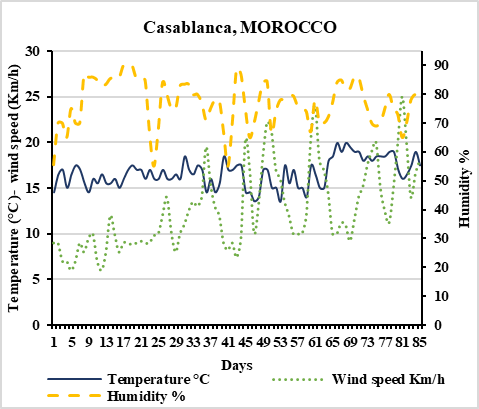 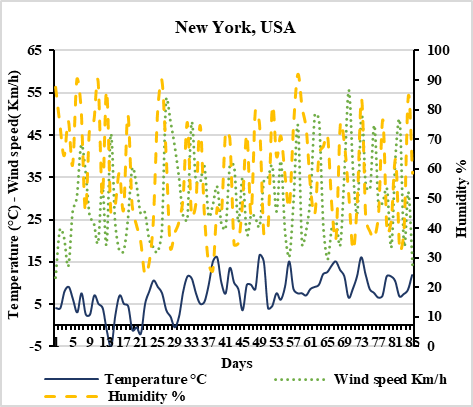 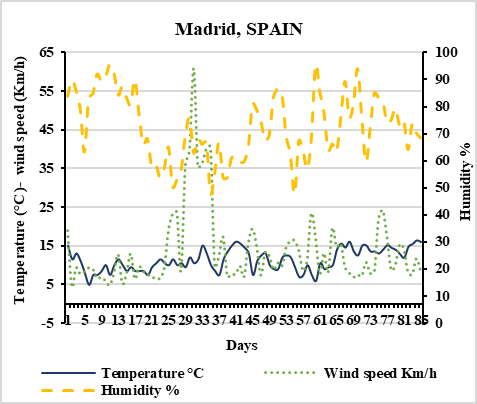 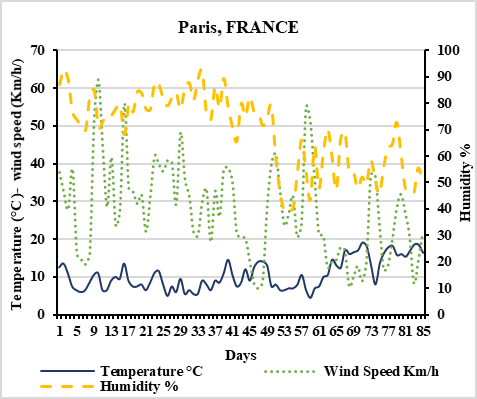 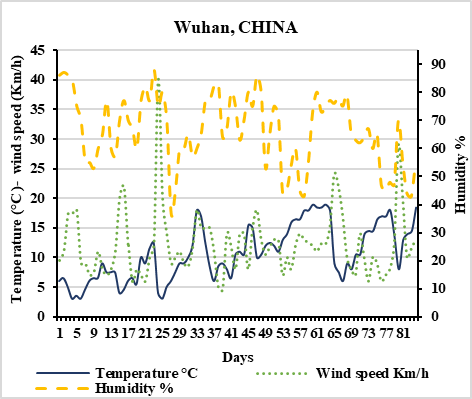 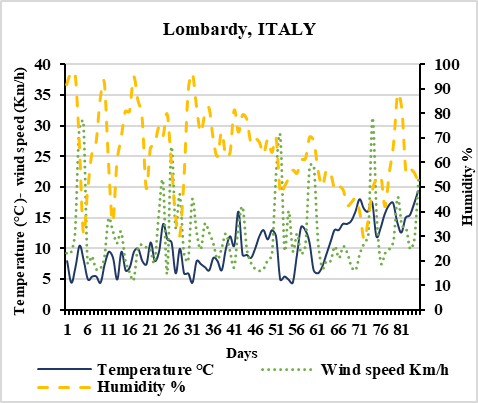 6
Introduction                   Data bases                     Results and discussion                   Conclusion
Climate data           Polulation density data       Daily and cumulated COVID-19 infections
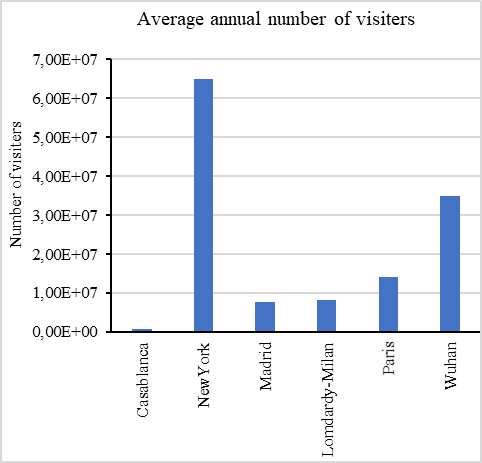 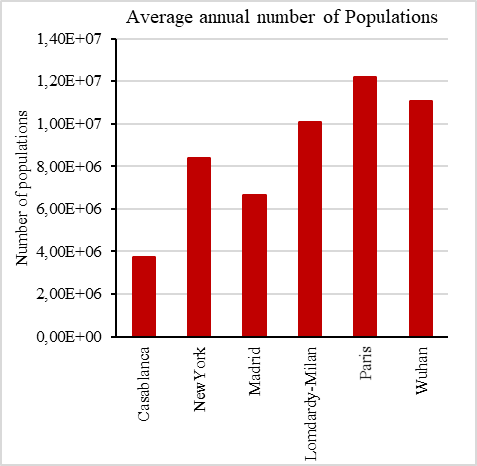 7
Introduction                   Data bases                     Results and discussion                   Conclusion
Climate data           Polulation density data       Daily and cumulated COVID-19 infections
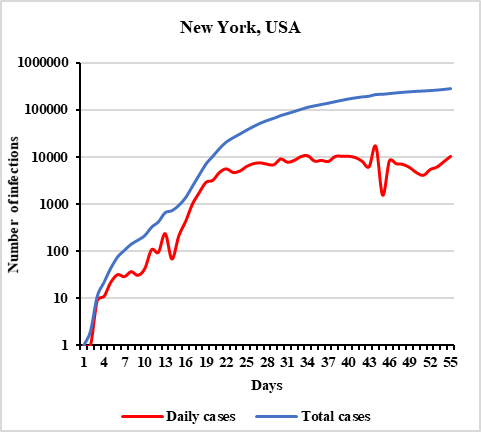 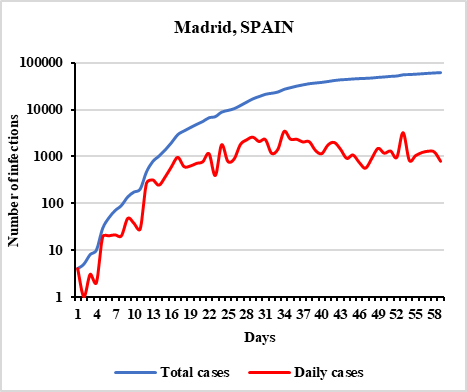 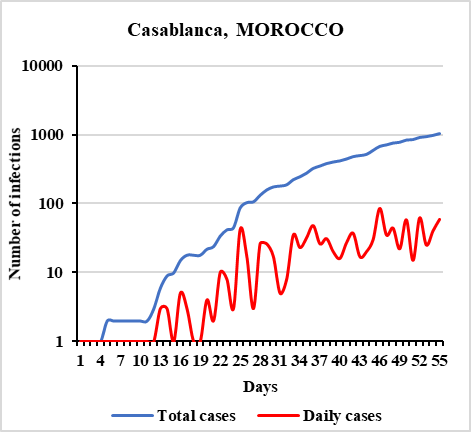 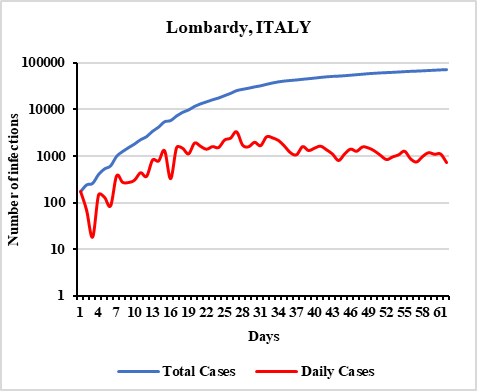 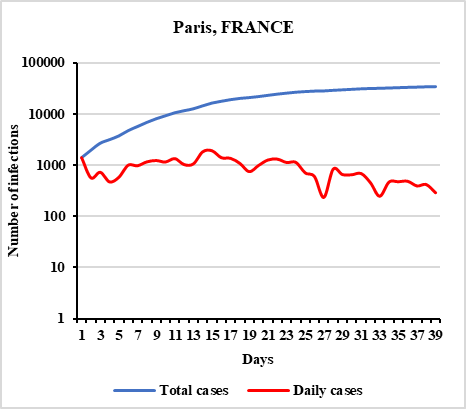 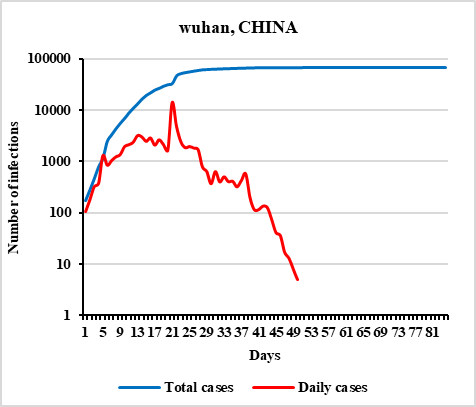 8
Introduction                   Data bases                     Results and discussion                   Conclusion
Temperature Effect       Humidity Effect      Wind Speed Effect       Altitude and population density impact      Proposed Mathematical Model
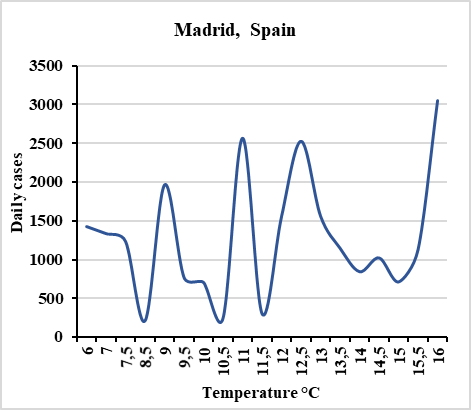 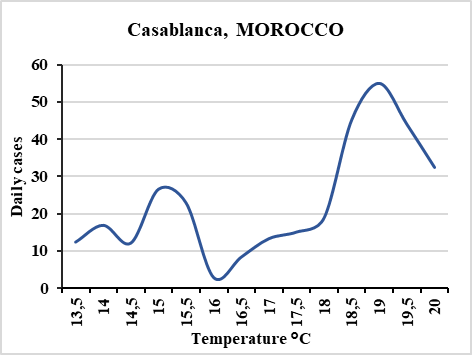 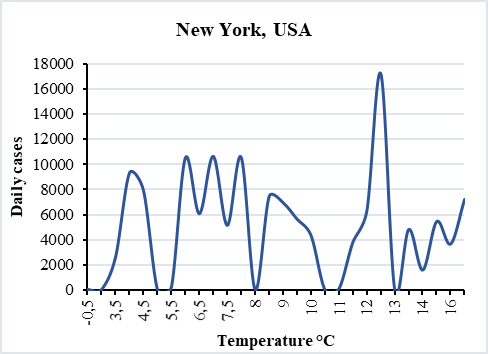 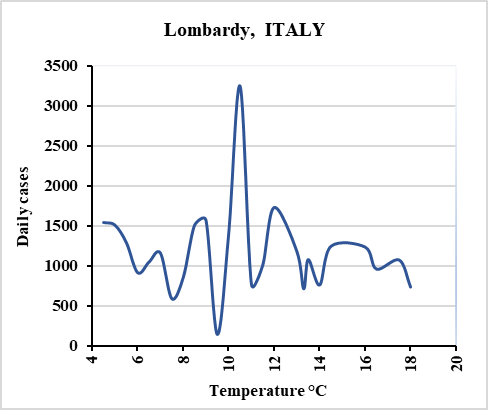 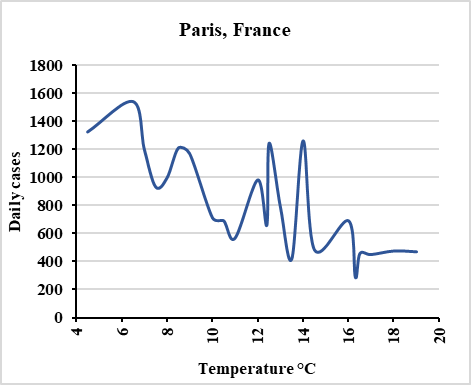 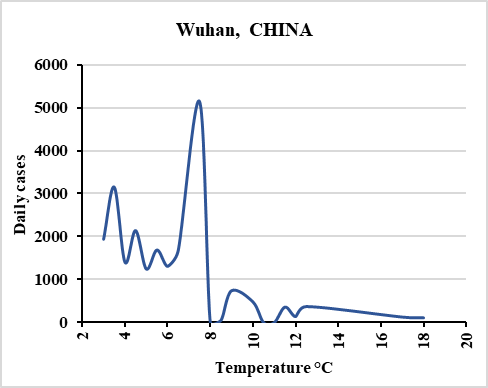 9
Introduction                   Data bases                     Results and discussion                   Conclusion
Temperature Effect       Humidity Effect      Wind Speed Effect       Altitude and population density impact      Proposed Mathematical Model
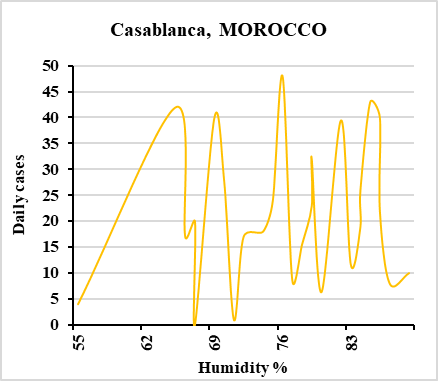 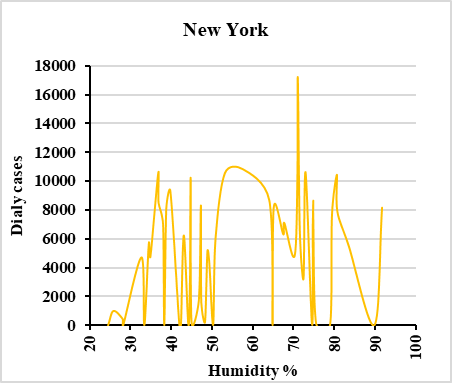 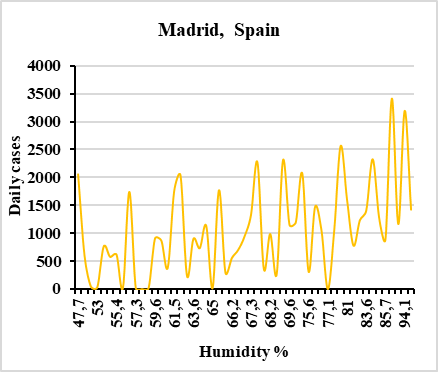 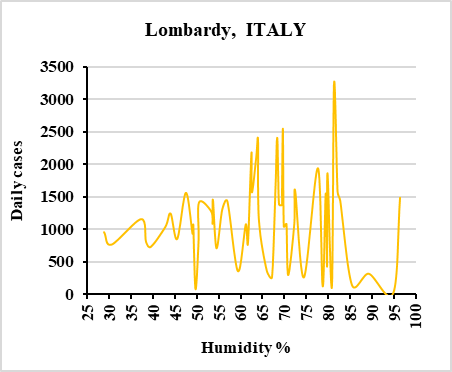 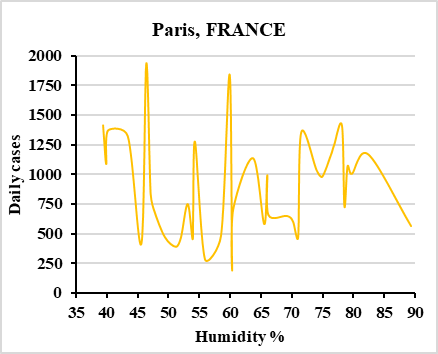 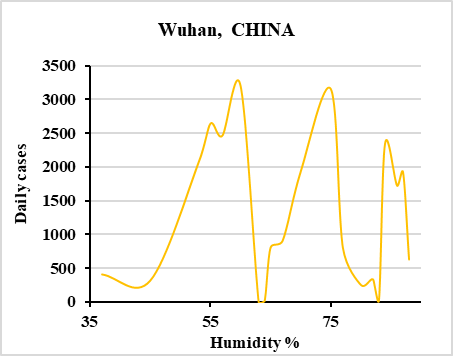 10
Introduction                   Data bases                     Results and discussion                   Conclusion
Temperature Effect       Humidity Effect      Wind Speed Effect       Altitude and population density impact      Proposed Mathematical Model
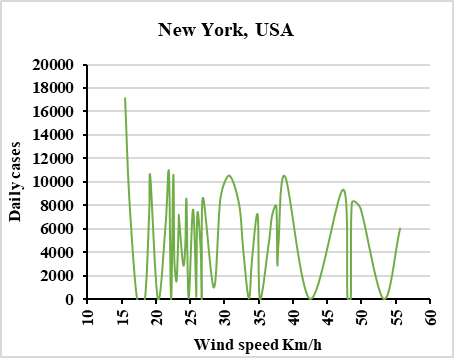 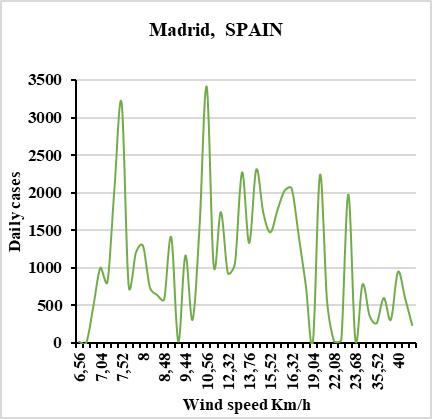 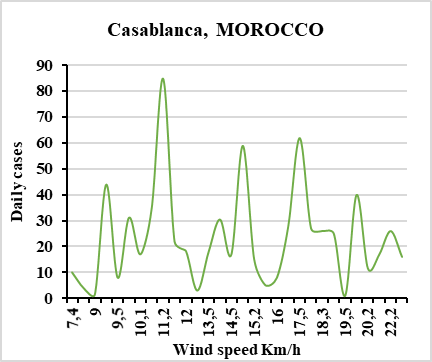 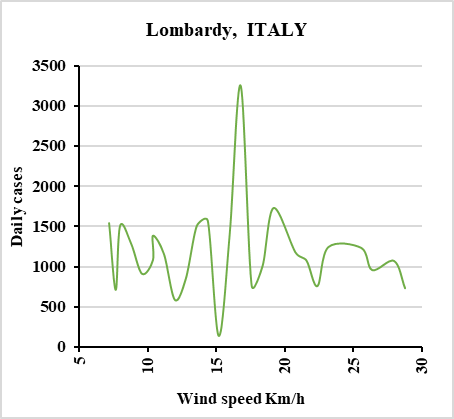 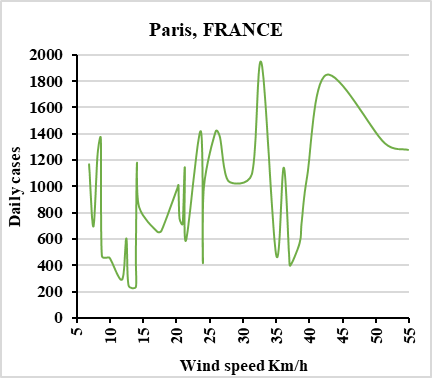 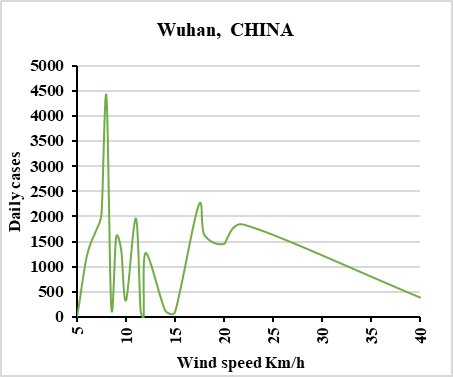 11
Introduction                   Data bases                     Results and discussion                   Conclusion
Temperature Effect       Humidity Effect      Wind Speed Effect       Altitude and population density impact      Proposed Mathematical Model
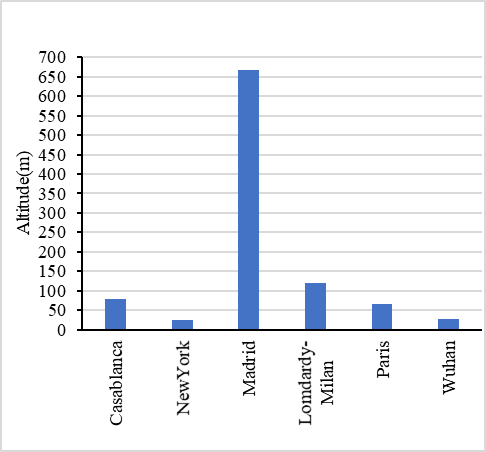 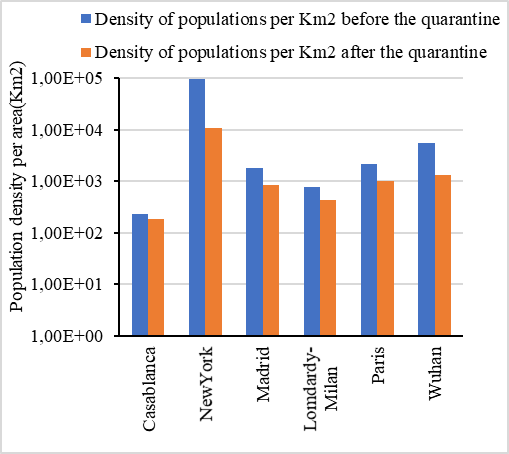 12
Introduction                   Data bases                     Results and discussion                   Conclusion
Temperature Effect       Humidity Effect      Wind Speed Effect       Altitude and population density impact      Proposed Mathematical Model
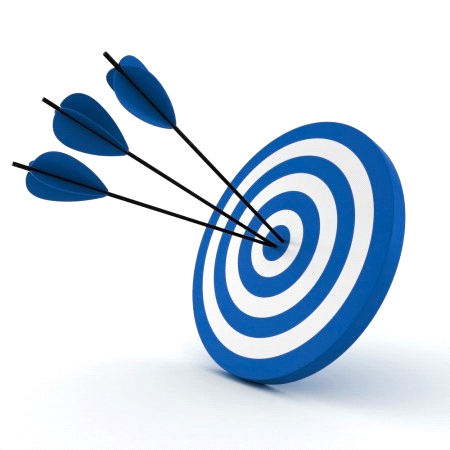 Ps  Average annual population density in a city
Pt   Average annual visitors’ density across each city
The average annual number of populations N(t) in a city could be presented as(You et al. 2020): N(t)=S(t)+I(t)+R(t)
S (t): Number of susceptibles on day t. 
I (t): Number of infected cases on day t. 
R (t): Number of recovered patients on day t.
a: expected amount of people an infected person infects per day (a≃1/tip).
b: Proportion of recovered patients per day (b = 1/D), (D=14 days in our estimations).
tip: average incubation period (equals  5.75 days in our study)
13
Introduction                   Data bases                     Results and discussion                   Conclusion
Temperature Effect       Humidity Effect      Wind Speed Effect       Altitude and population density impact      Proposed Mathematical Model
Population density affected very highly the number of COVID-19 infections with a rate of 90%.
Climatic conditions (wind speed) contribute slightly in reducing the number of daily infected cases by an approximate rate of 10%.
14
Introduction                   Data bases                     Results and discussion                   Conclusion
Temperature Effect       Humidity Effect      Wind Speed Effect       Altitude and population density impact      Proposed Mathematical Model
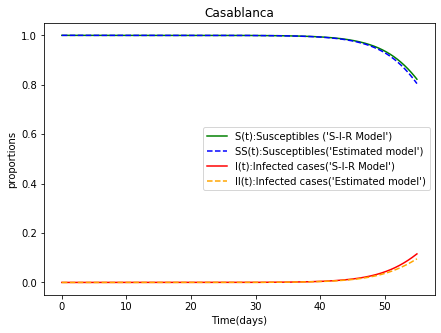 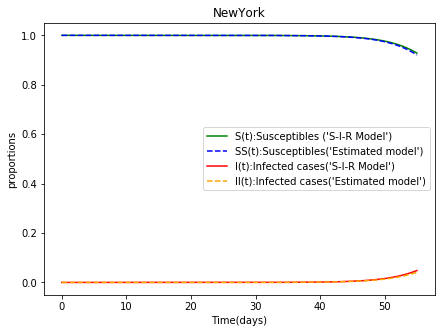 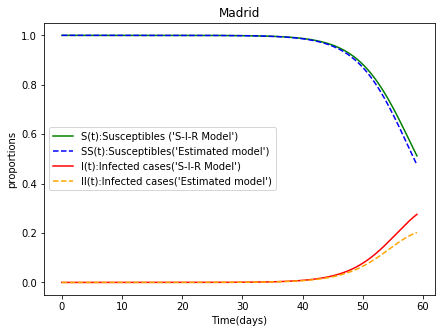 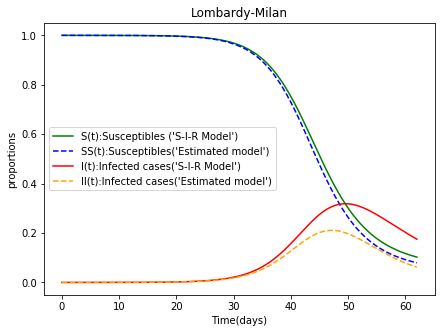 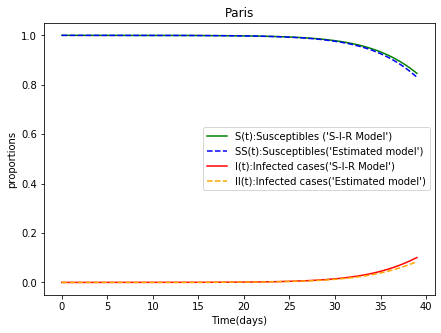 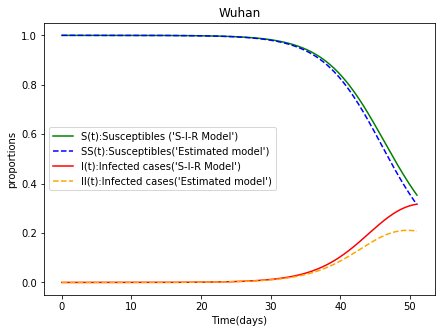 15
Conclusion
The temperature, the humidity and the altitude parameters have no impact on daily number of COVID-19 infections
For an average wind speed greater than 25km/h, the number of COVID-19 infections is slightly decreased with a rate of 10%.
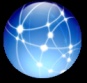 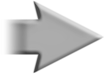 Perspective: The results give serious thought to a special ventilation system in buildings and hospitals to reduce contamination by COVID-19
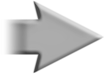 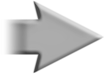 Results
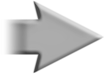 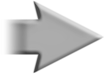 The estimated mathematical model showed that the number of daily susceptibles and infections has slightly decreased compared to presented S-I-R model.
Population density has a significant impact on the daily COVID-19 spread with a rate of 90%.
17
Thank you for your attention